How to Clear Your First Coding Interview
Comsats University
My Introduction
I am Saad Ali
Software Engineer @Pakwheels 
BS Computer Engineering from UET Lahore
Interview Process
Resume Shortlisting…
Hundreds of CVs
Education 
Projects 
Certifications 
CGPA greater than 3
How to get a call for an Interview ?
What if i have shortlisted 10 candidates, all of them have above qualities ? and I only have 1 position available
How to ask someone to refer / recommend you ?
Find someone from your alumnus [recommend]
Approach someone on Linkedin [referral]
Be humble to ask for referral or recommendation even your resume is super cool
My story of being myself that results me failing an interview
Coding Interview Cycle
Phone Call Interview
With  an HR
Technical Round 2
Project manager or Team Lead
Technical Round 1
2 years experience software engineer
Offer Letter
Salary Negotiation with an HR
1st Round
HR Call
Tell me about yourself 
What stack are currently working in.
Why do you want to switch (experienced fellows) 
Expected Salary
HR’s Round
Tell me about yourself ?
How to answer this question,
your point of view ?
Intro
brief (think 30 seconds!) way of introducing yourself.Why it is called elevator pitch ? 
Do’s
Name, current job, education, goals ,  relevant hobbies
Don'ts 
Irrelevant hobbies, personal information
Elevator Pitch
“Hey, I am Saad Ali. I am a Software Engineer with 1.5 years of experience with expertise in Python Django and Rails. I have graduated from UET Lahore in 2022 with the degree of Bsc Computer Engineering. In addition to my full-time role in software engineering, I've been passionately engaged in educating students worldwide for the past two years. As an online instructor, I've had the privilege of teaching core computer science principles and coding, imparting knowledge to a diverse and global audience.”
My Elevator pitch Anyone wants to share his/her pitch?
Technical Round (I)
Goal
To test your knowledge,  covered over the span of 8 semesters. 
Analytical reasoning 
Communication Skills 
Body language 
Is he/she a best fit for a team.
Your Resume drives your Interview
Link
Object Oriented Programming
Theoretical Concepts
Why OOP is important
In real-world coding, we mostly use object-oriented programming.
So It is very important for a candidate to understand OOP concepts
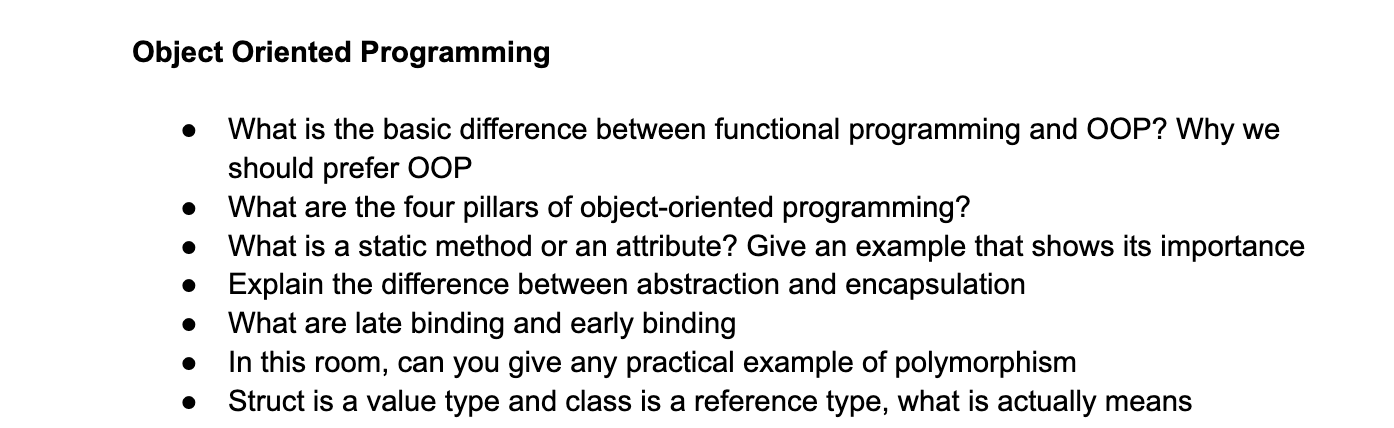 Final Year Project
Key Points
Share your true contribution
Sharing extra will add more value, is a myth
Share Outcomes & your achievements
Only share stuff that you can justify
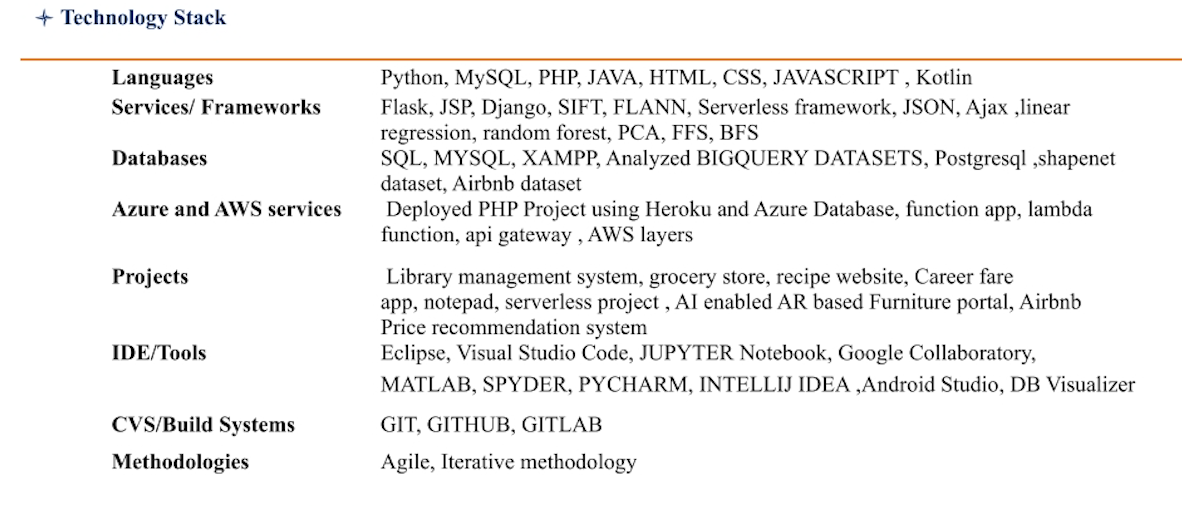 Story time -  Atif
Market yourself is equally important to mastering a skill
Problem Solving
Problem Solving
Practice, practice and practice 
It's not about how many problems you solve, it's about how many good problems you solve
It’s all about mapping a problem onto base method
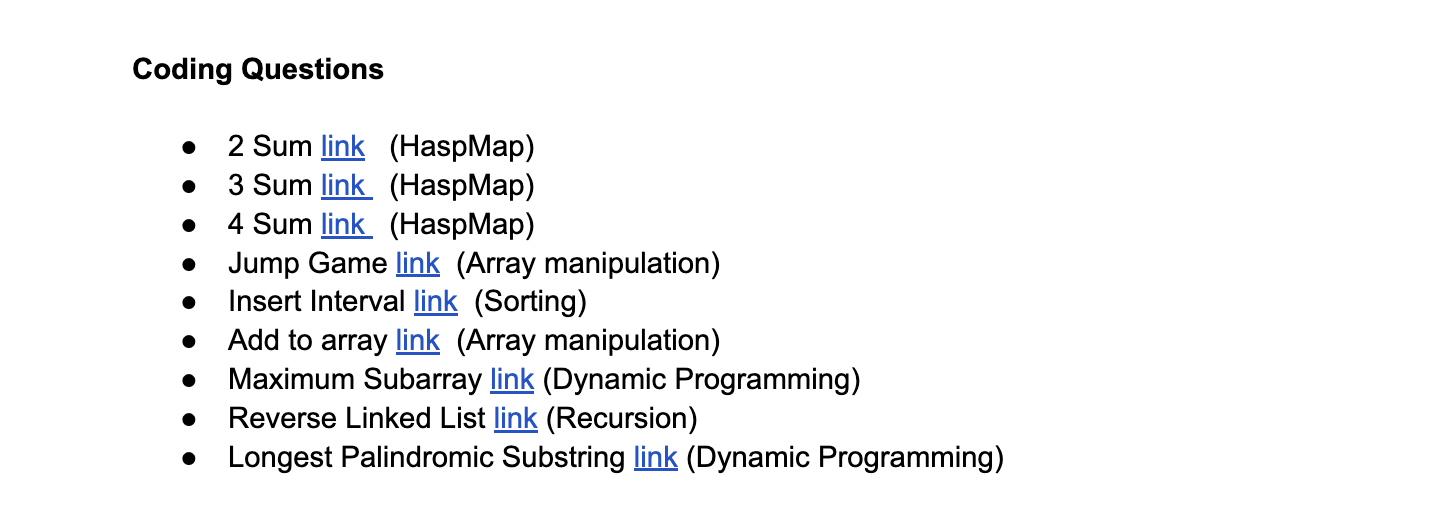 Myths
Asking a lot of questions will put bad impression on interviewer
Not selecting a coding language according to companies stack
Databases
Database
Queries
System Design
Analytical Reasoning
To the point
Practice
Problems
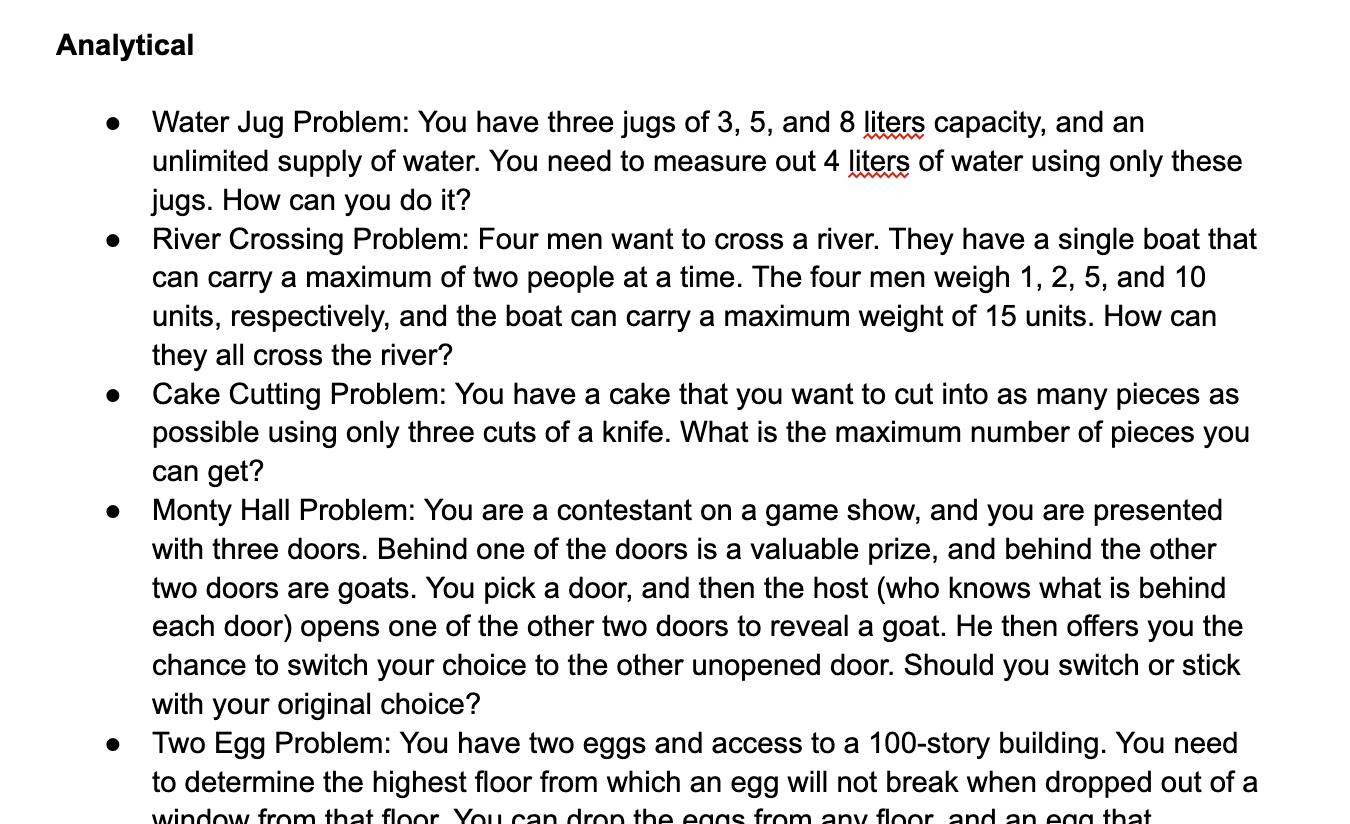 Things to consider before accepting offer
Points
No contracts 
In demand technologies
Perks ( independent of base salary)
Notice period conditions
Good luck with your interviews
QnA